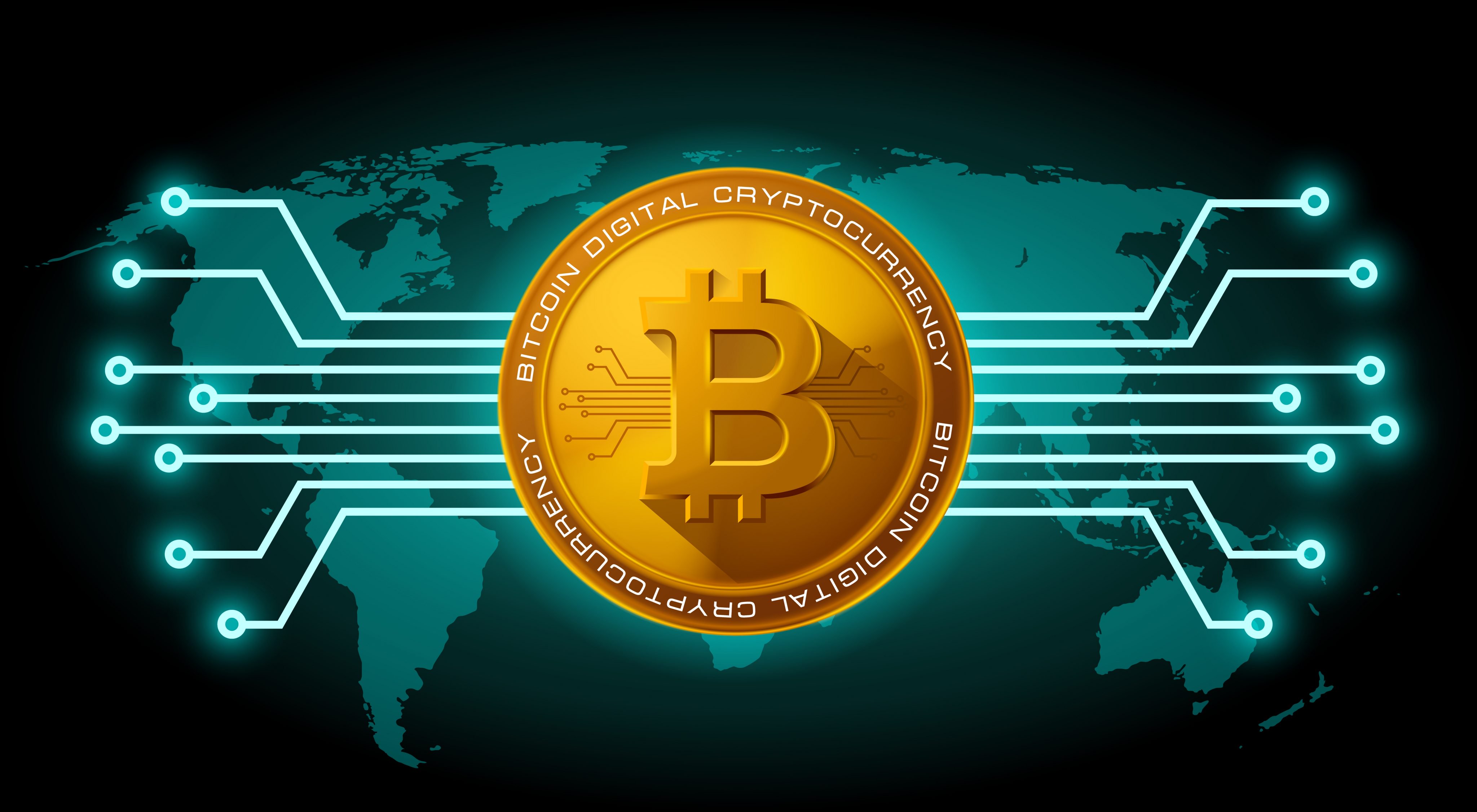 Satoshi Nakamoto

2008 August website

A Peer-to-Peer Electronic Cash System

2009 Open-source software

21 Million Bitcoin
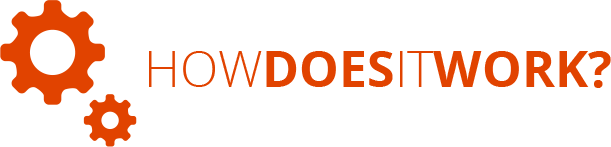 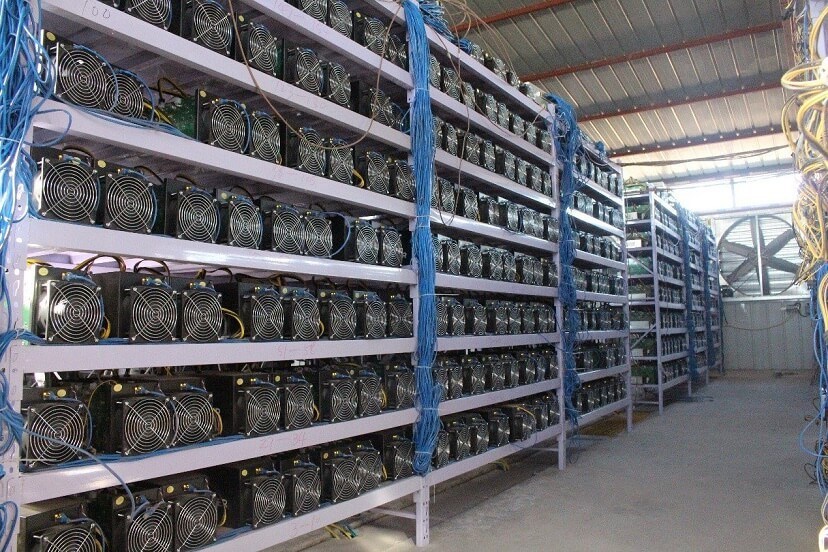 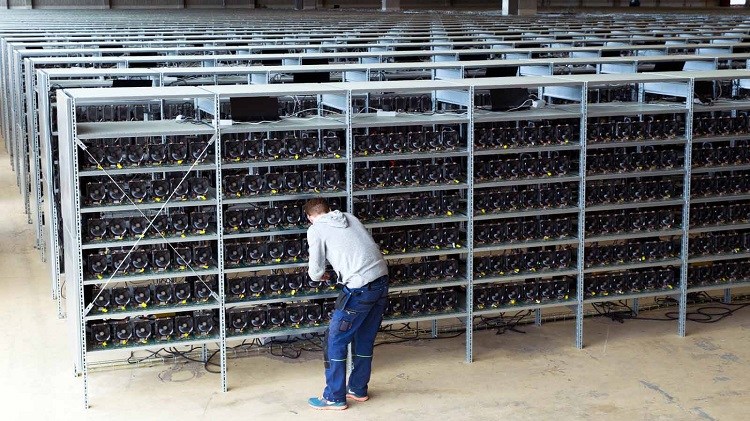 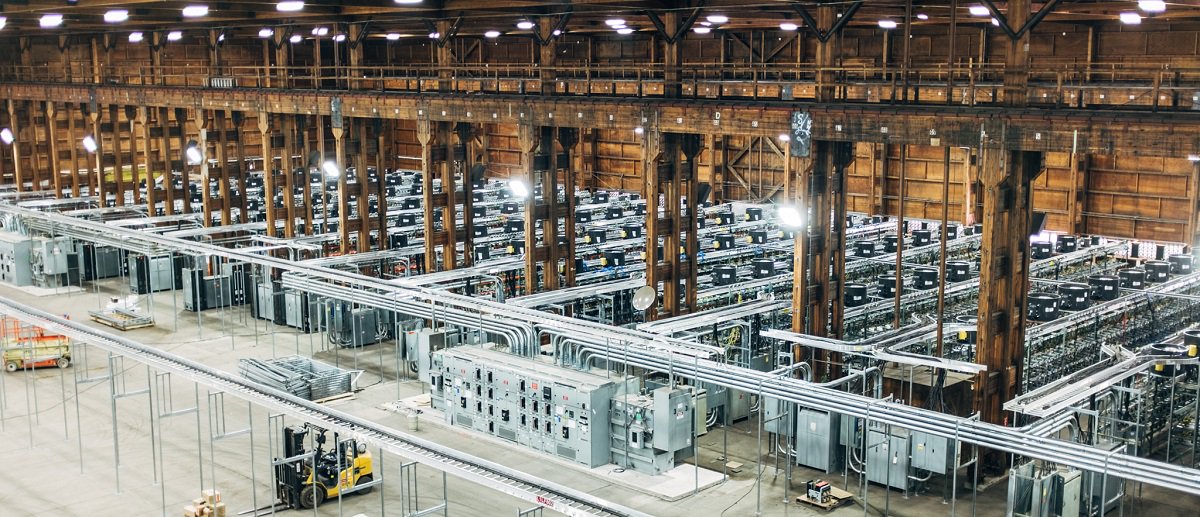 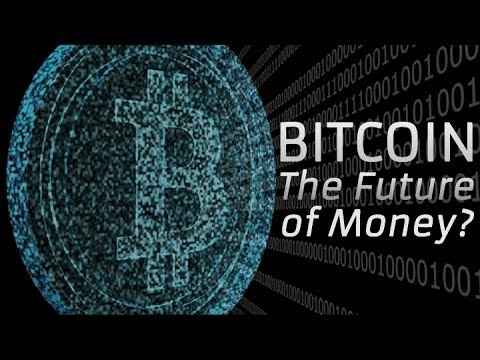